New words
Нові слова
New words
Cold – холодний, холодно
Warm – теплий, тепло
колд
уом
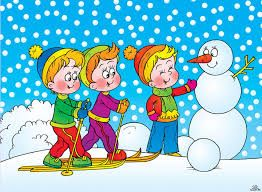 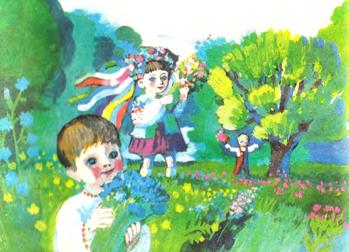 New words
Snowy – сніжний, сніжно
Hot – гарячий, жарко
хот
сноуі
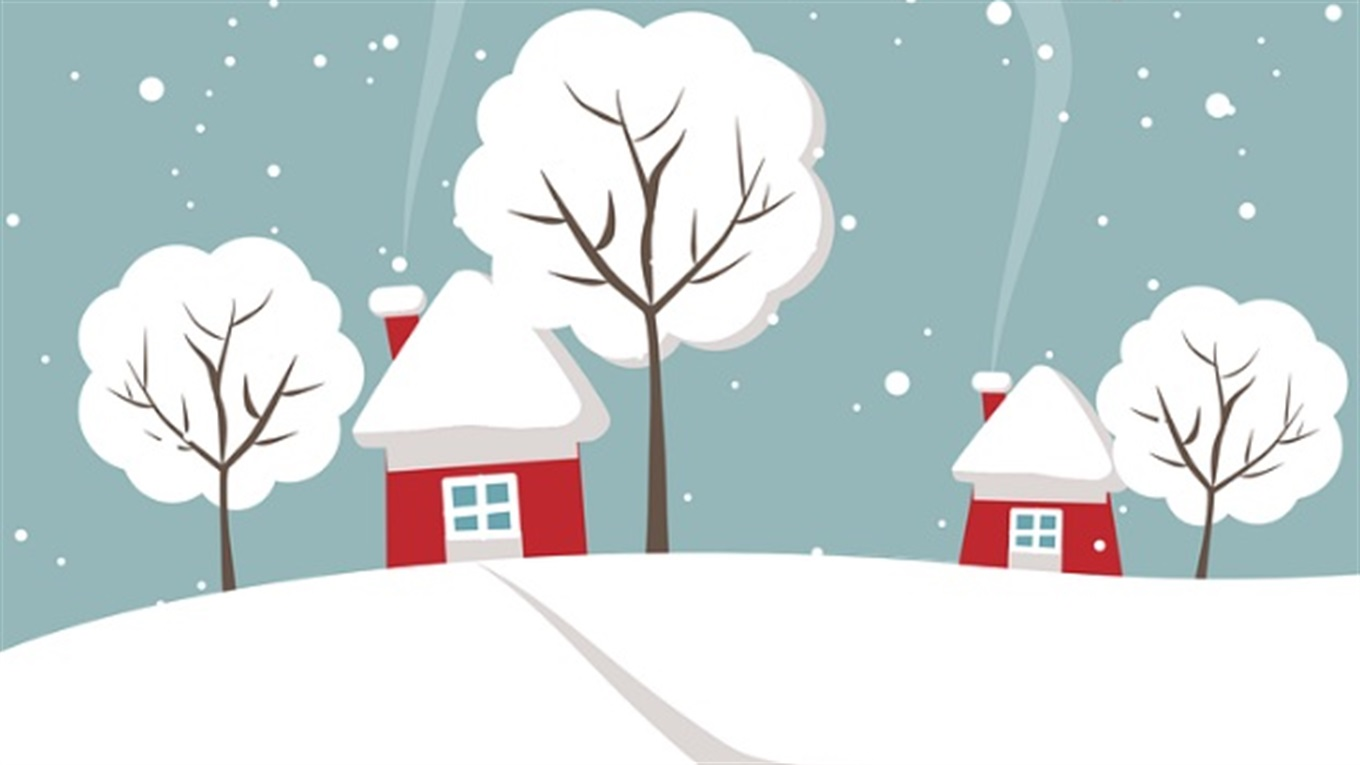 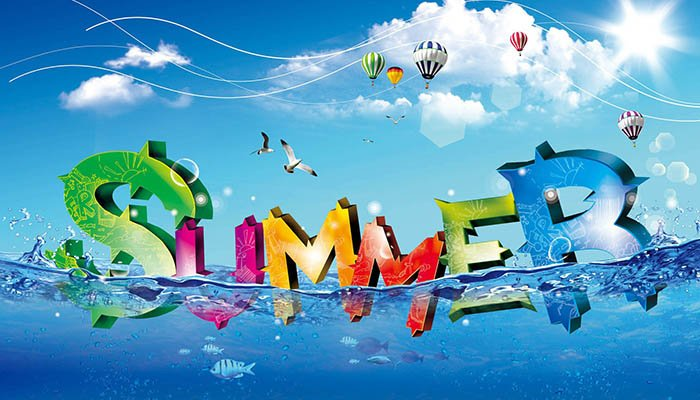